Danbury Road Zoning
Misc Properties
Existing Zoning – Danbury Road Norwalk Town Line to School Road
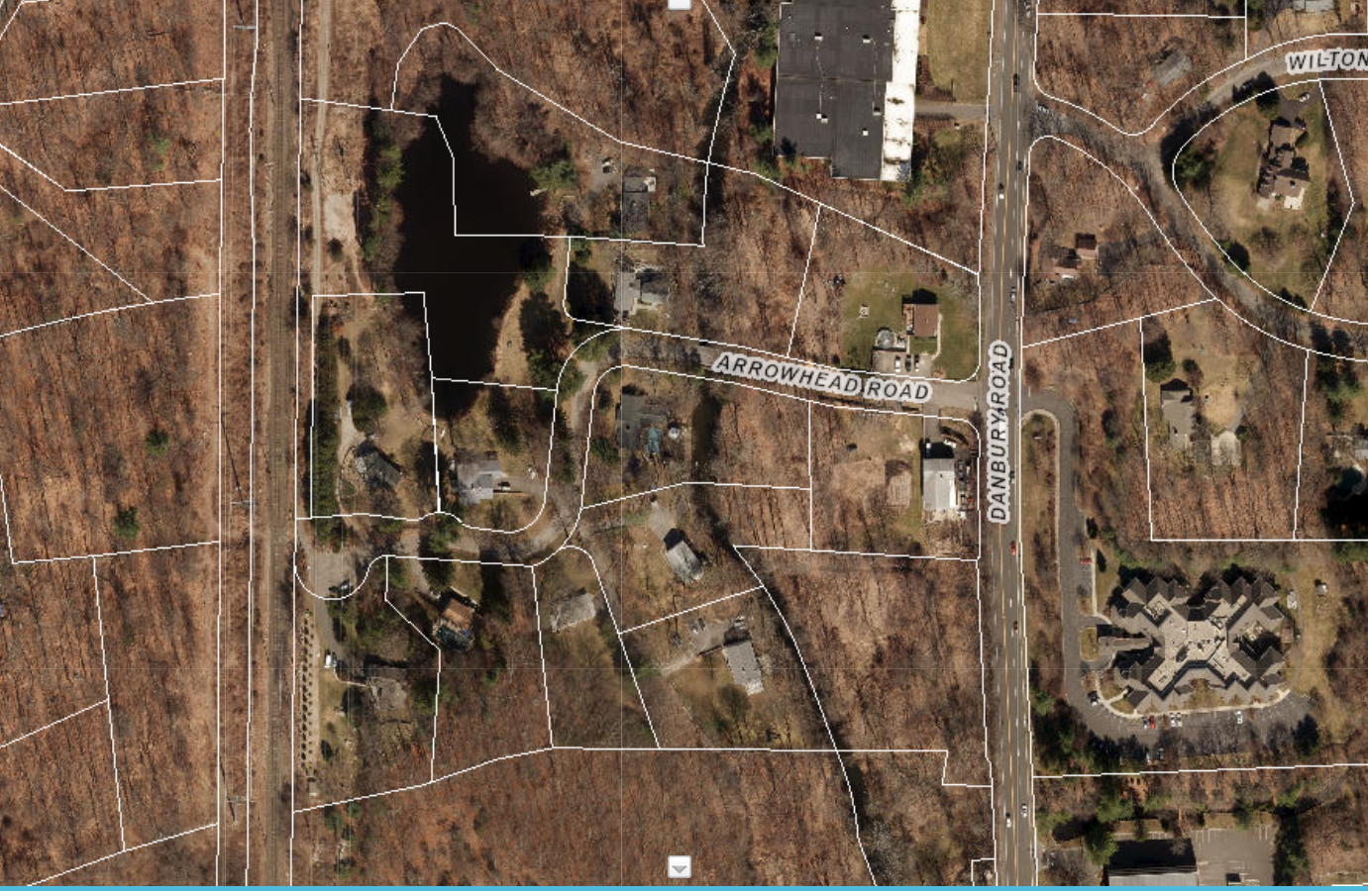 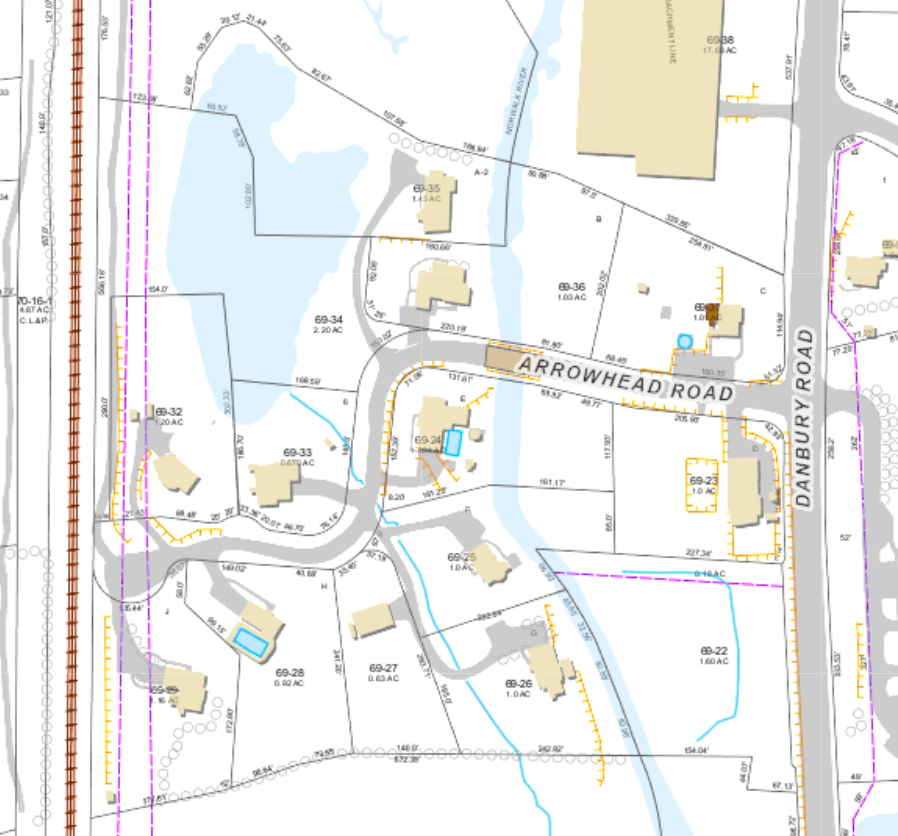 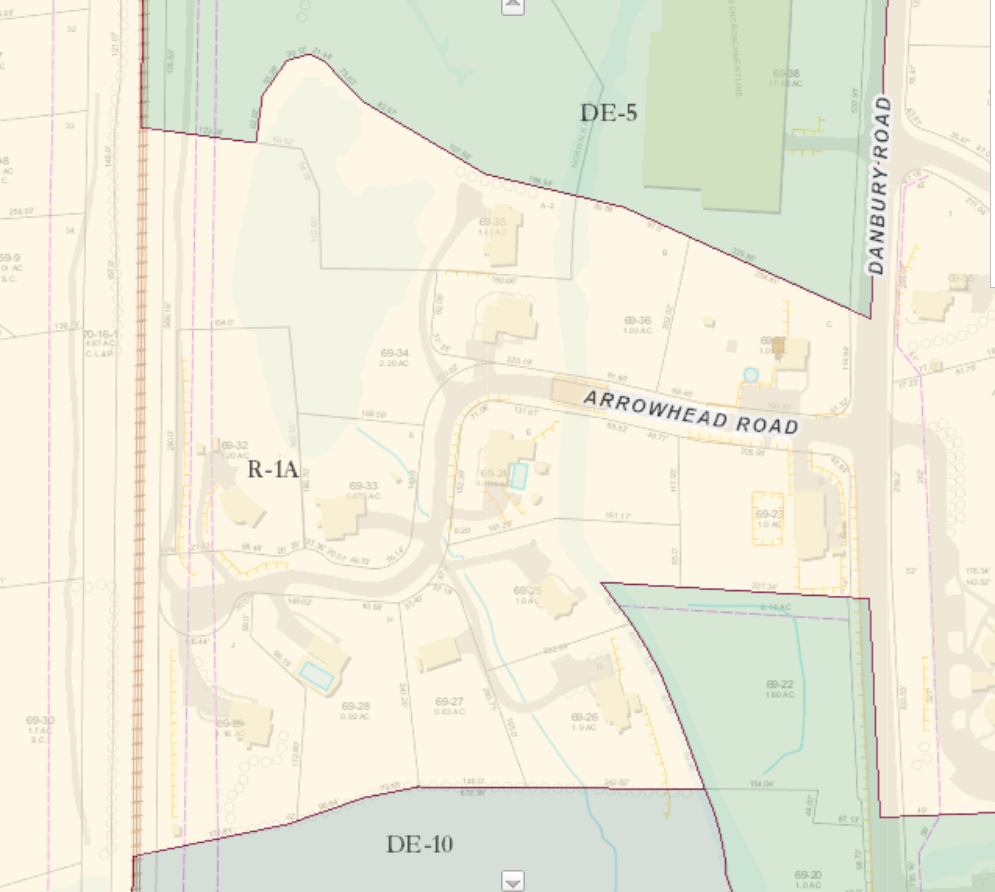 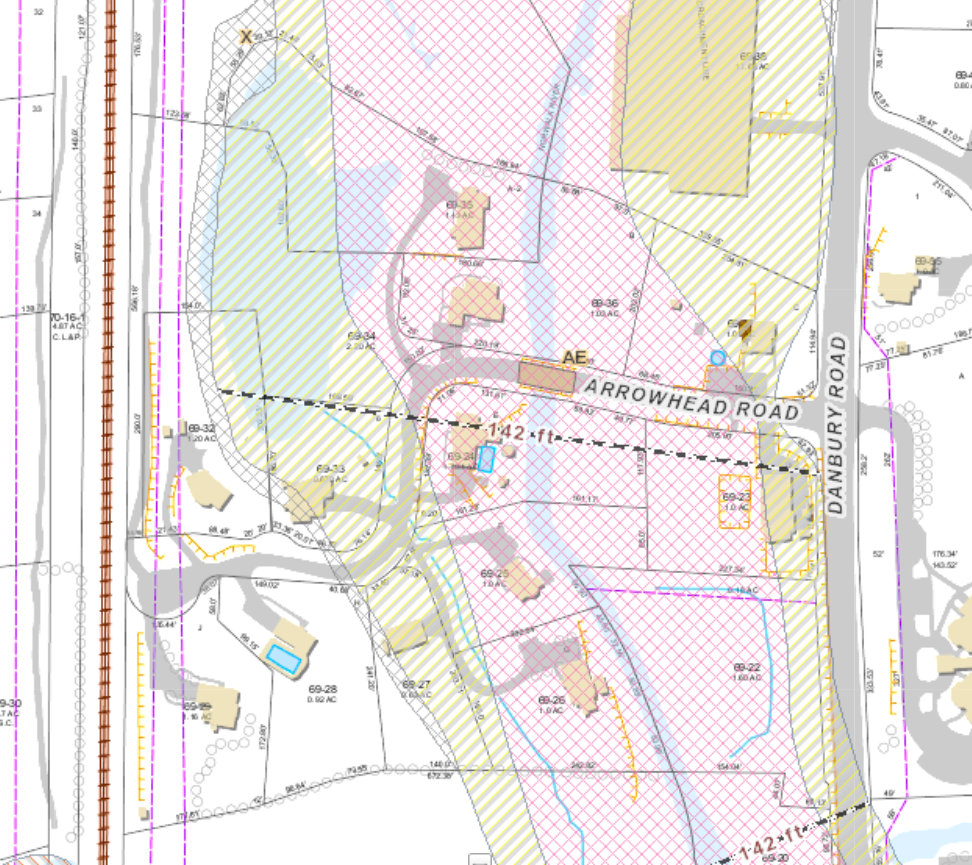 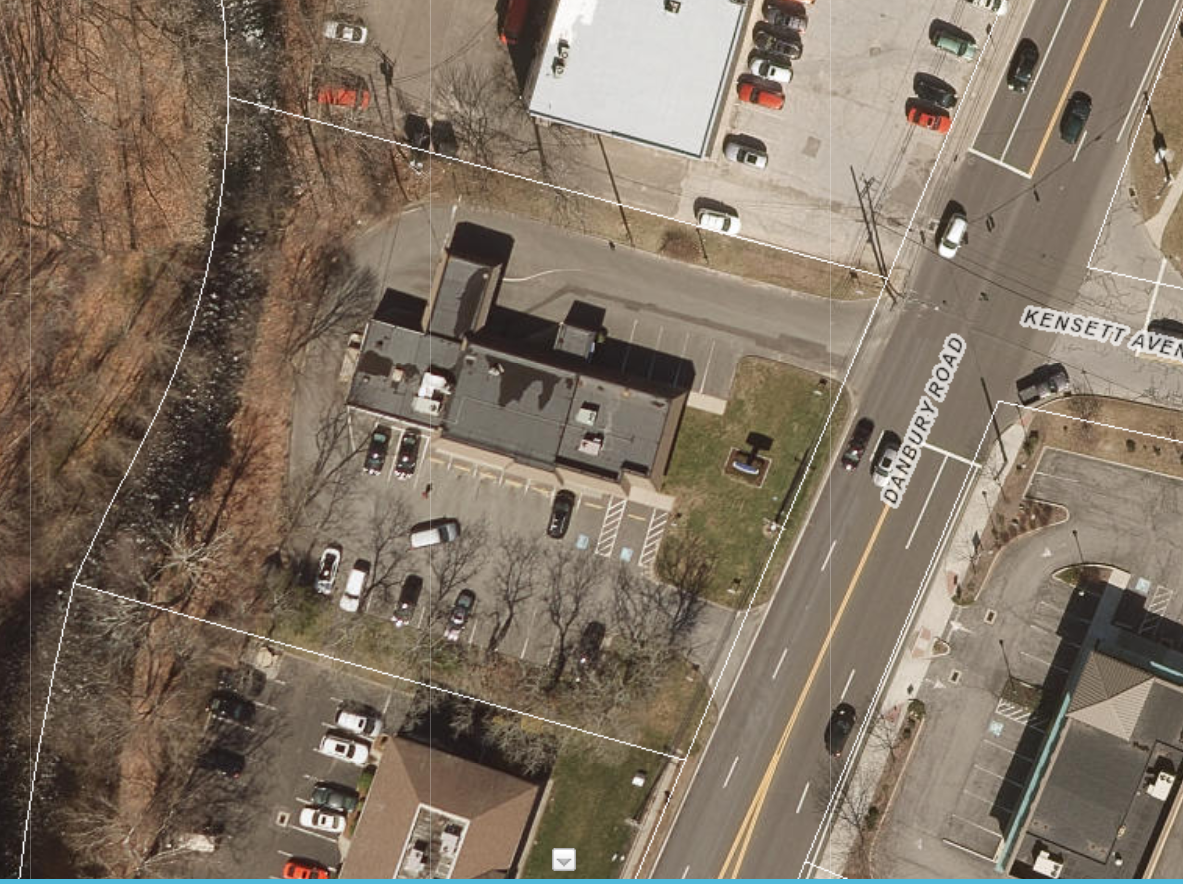 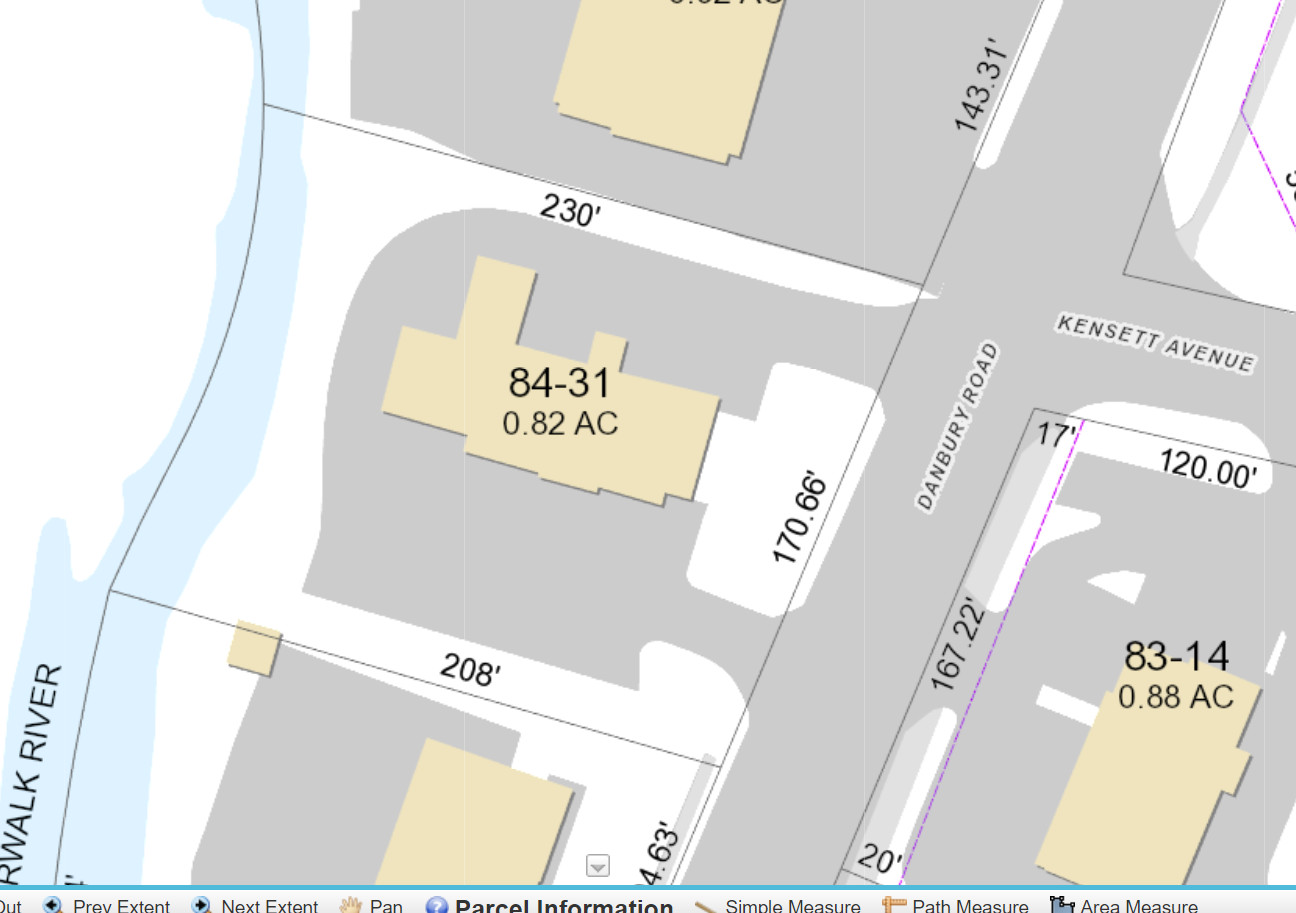 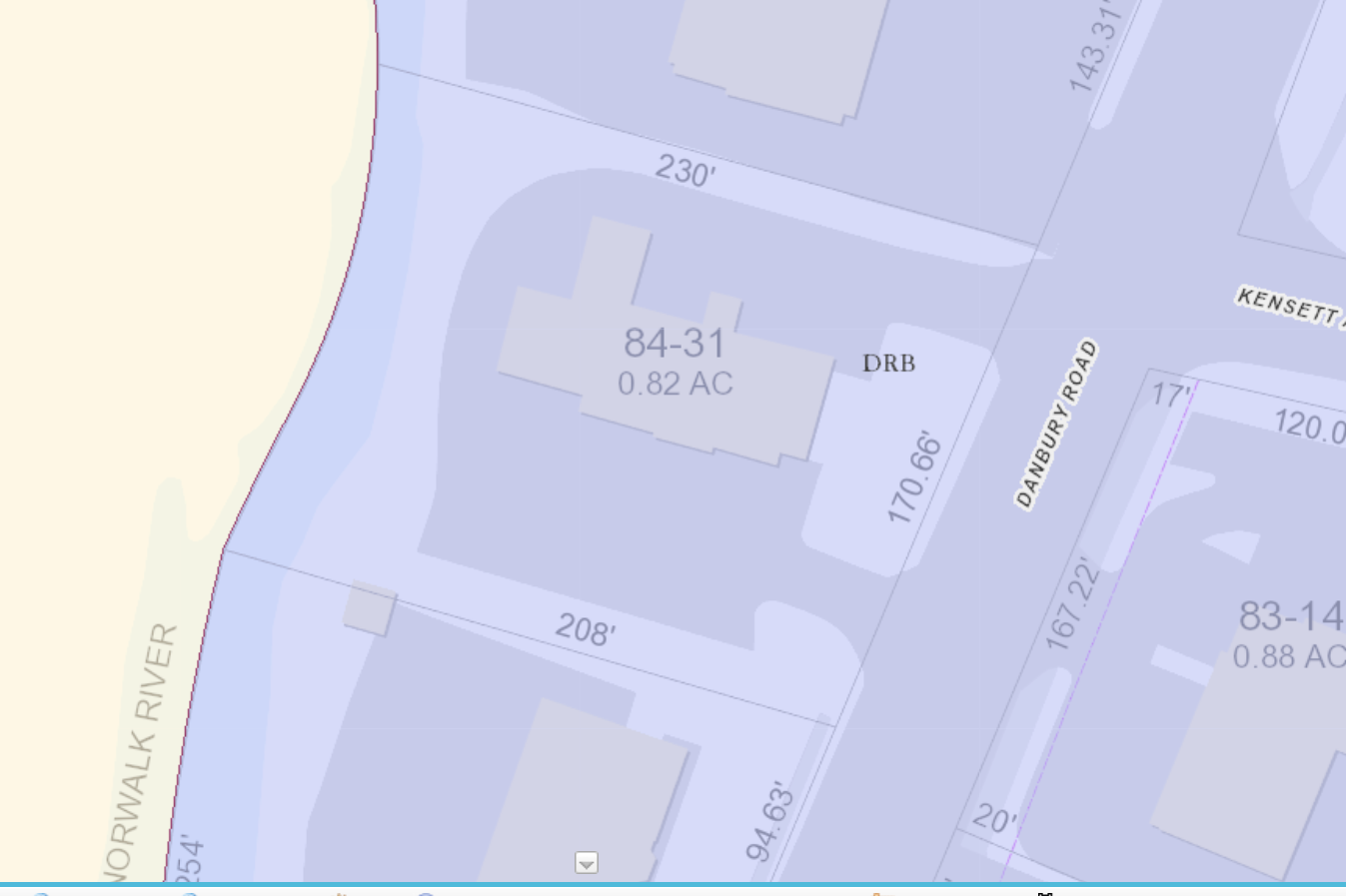 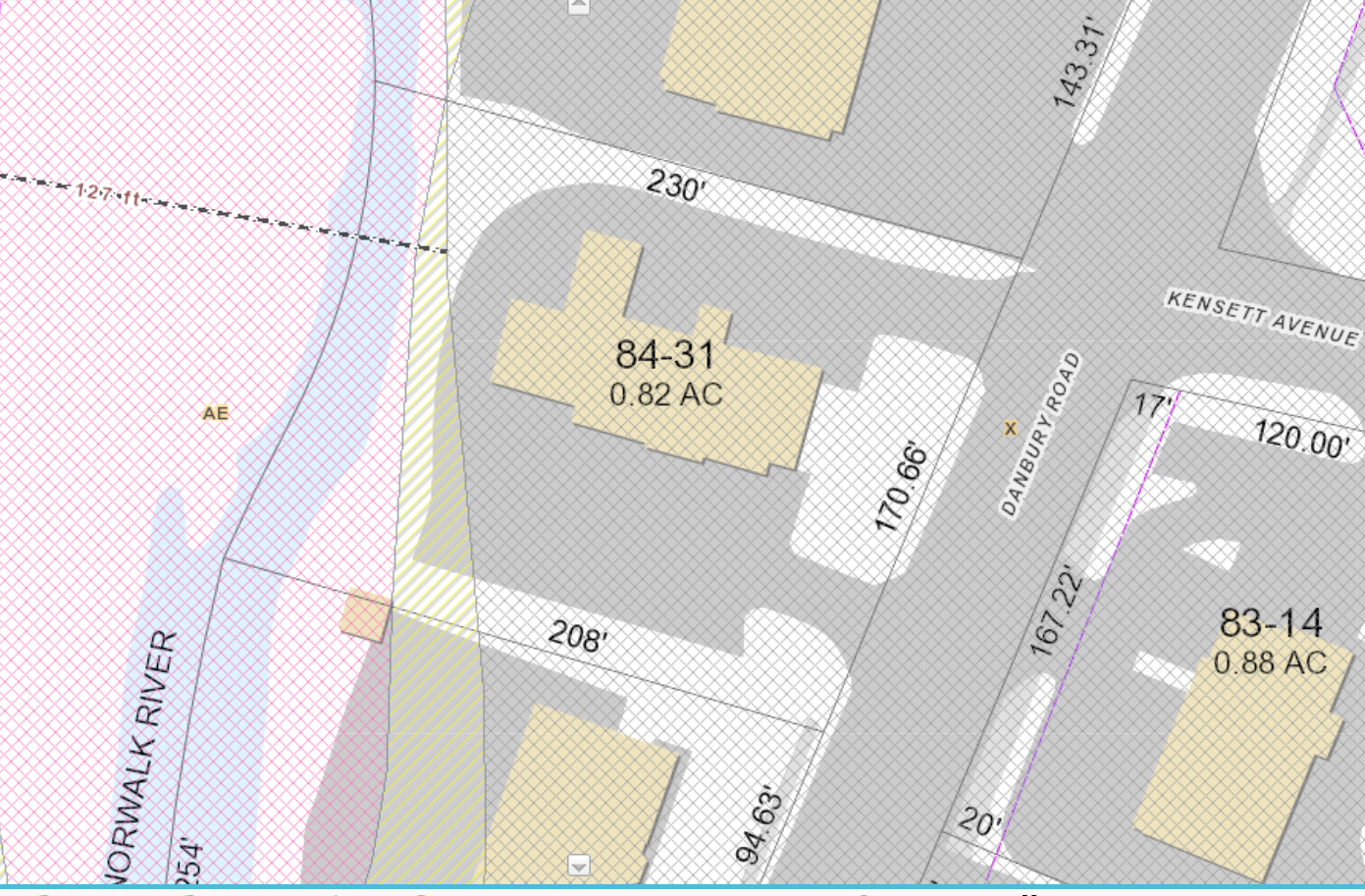 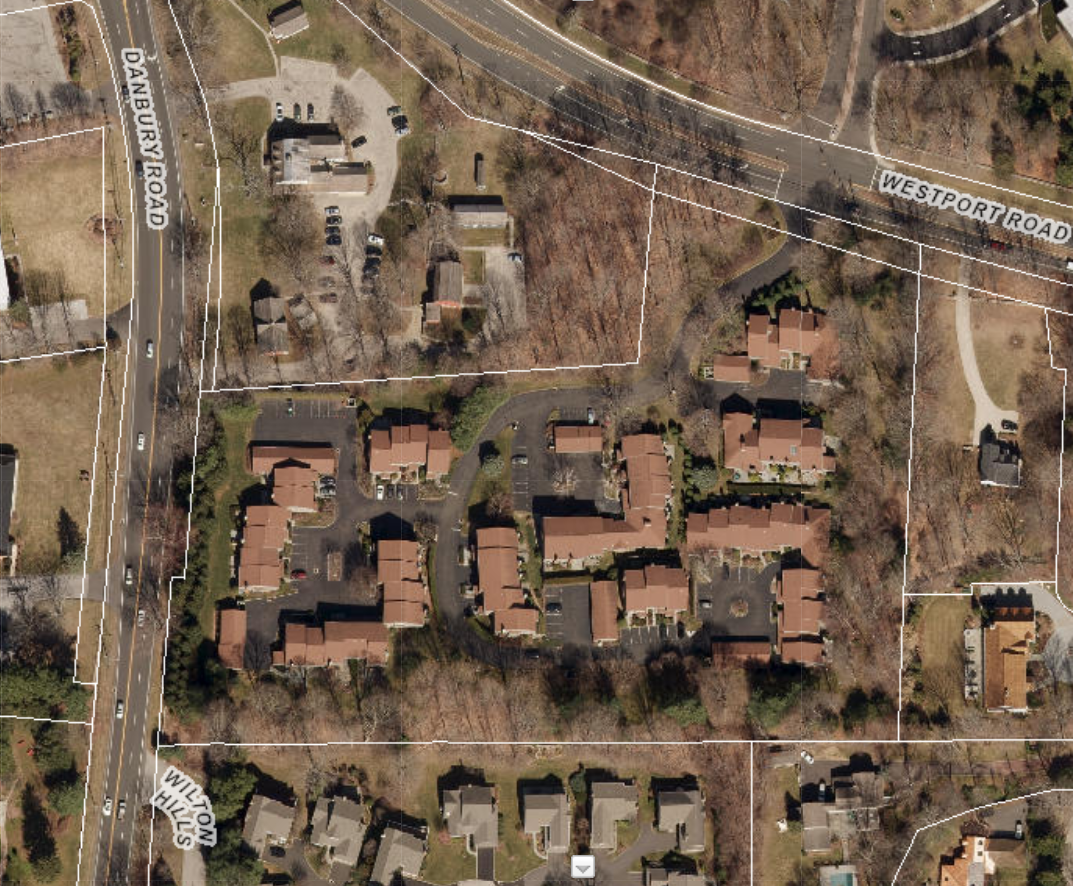 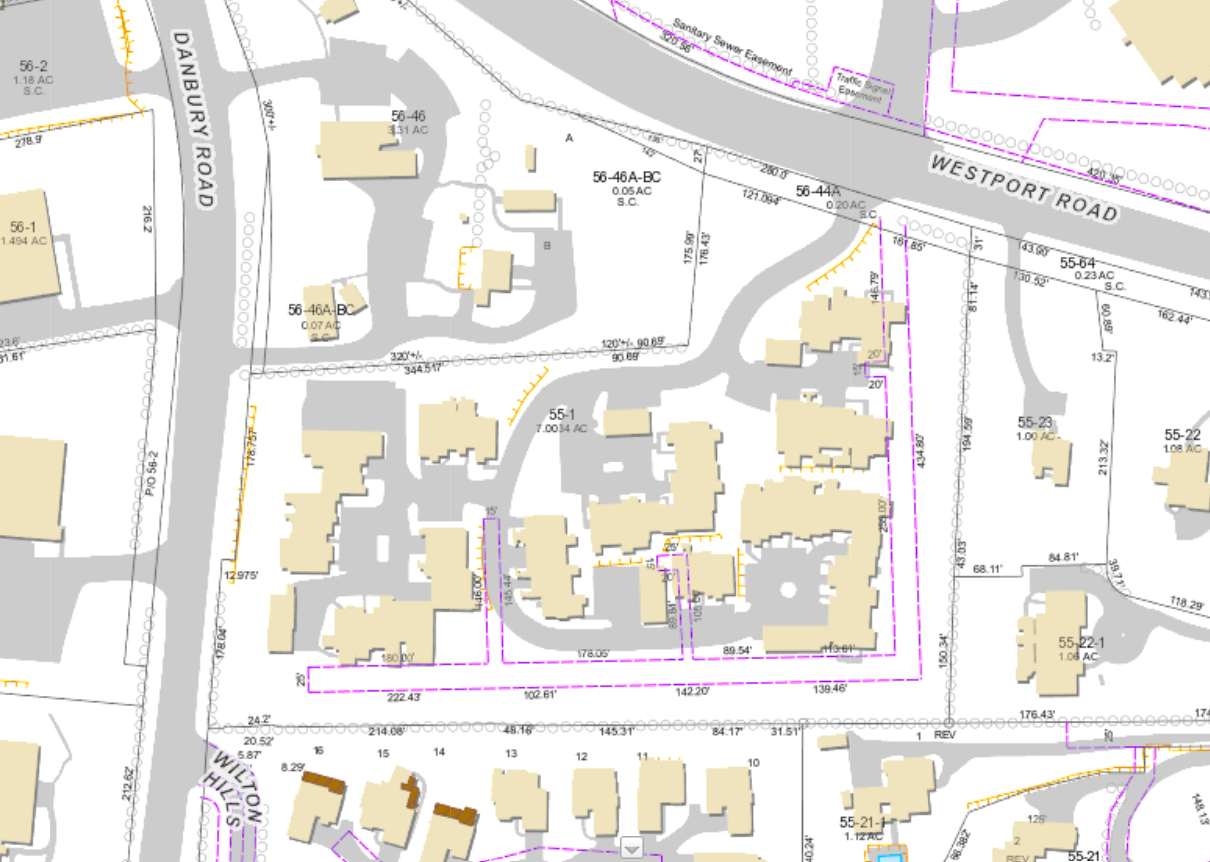 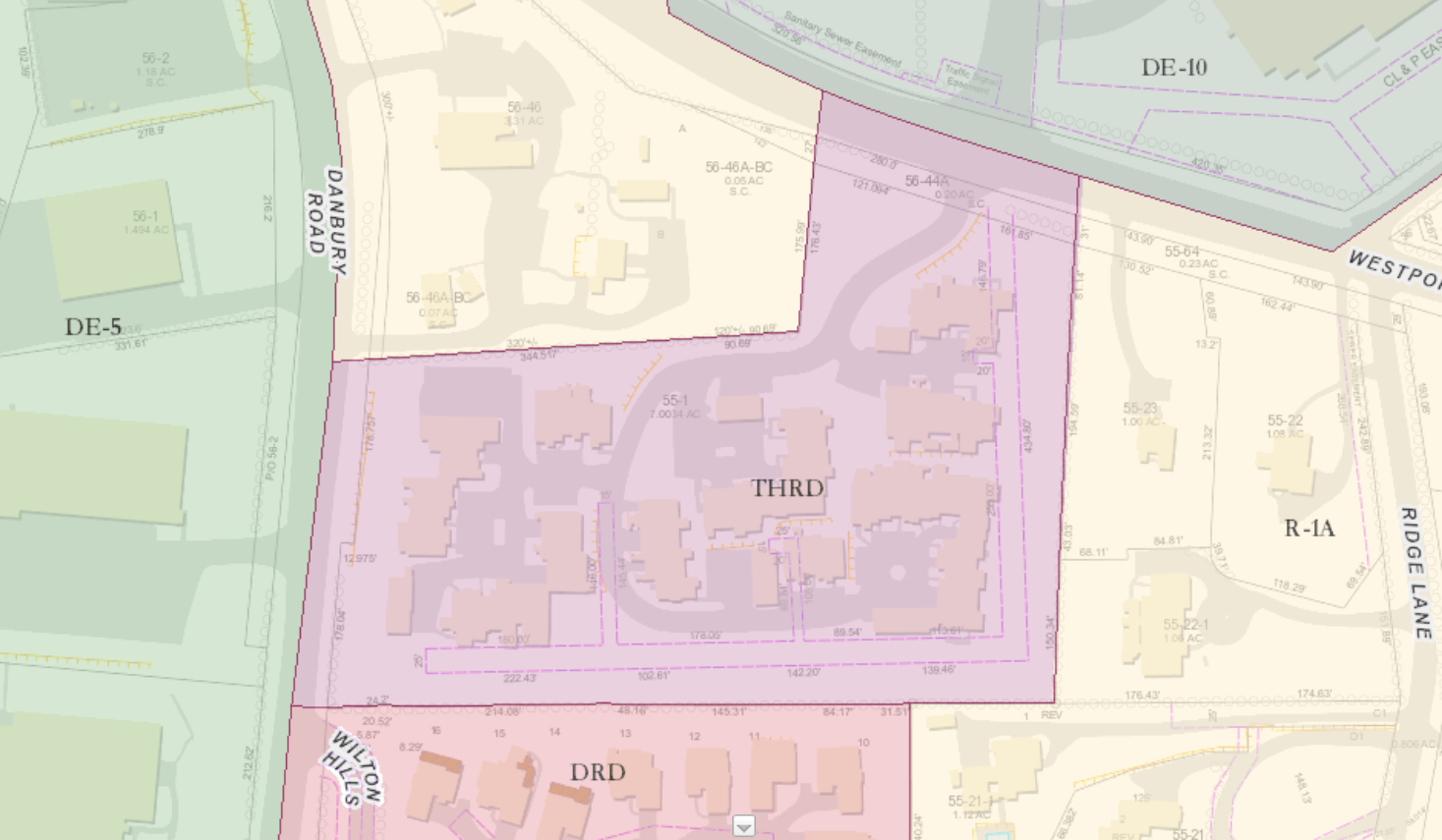 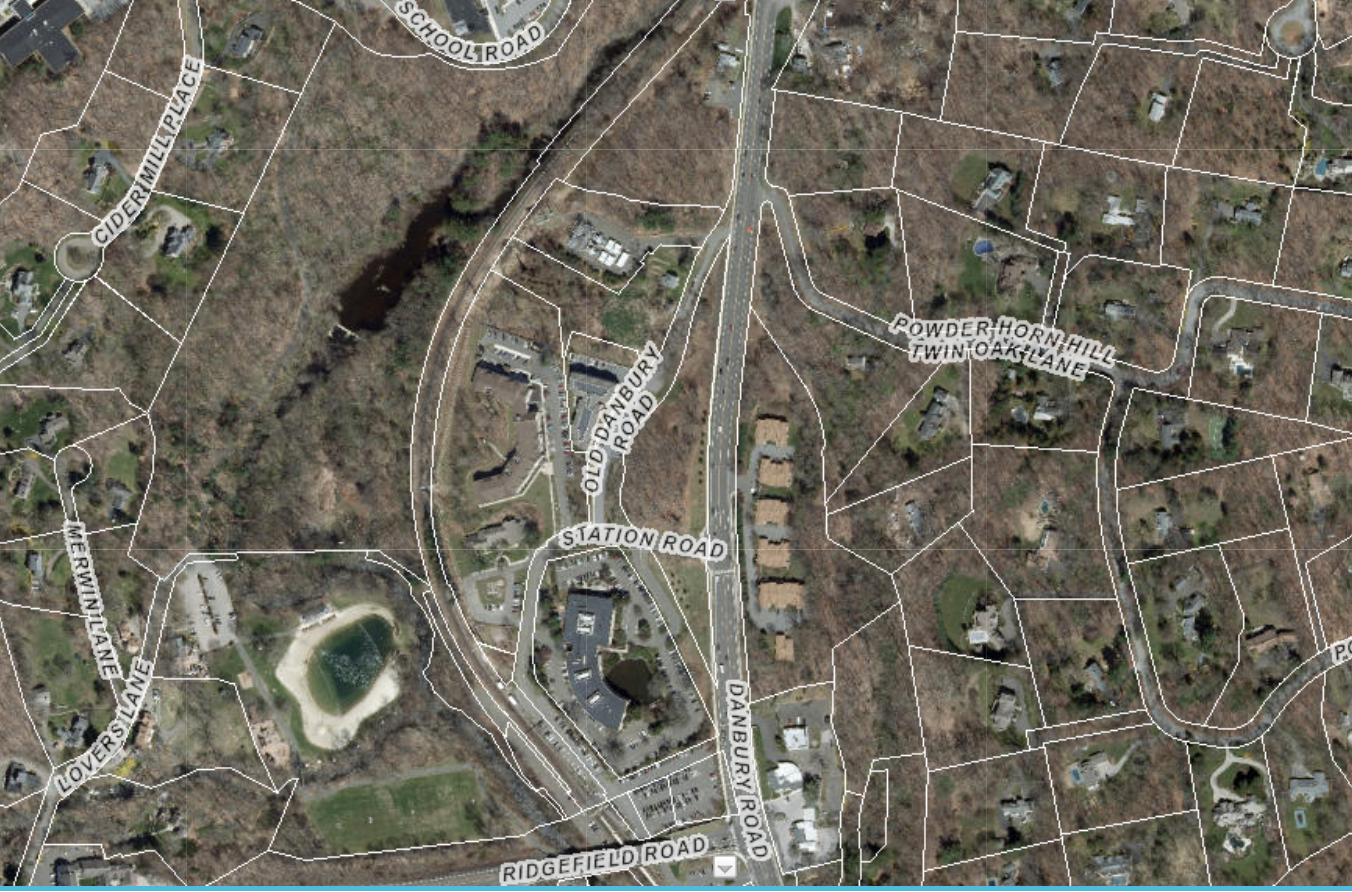 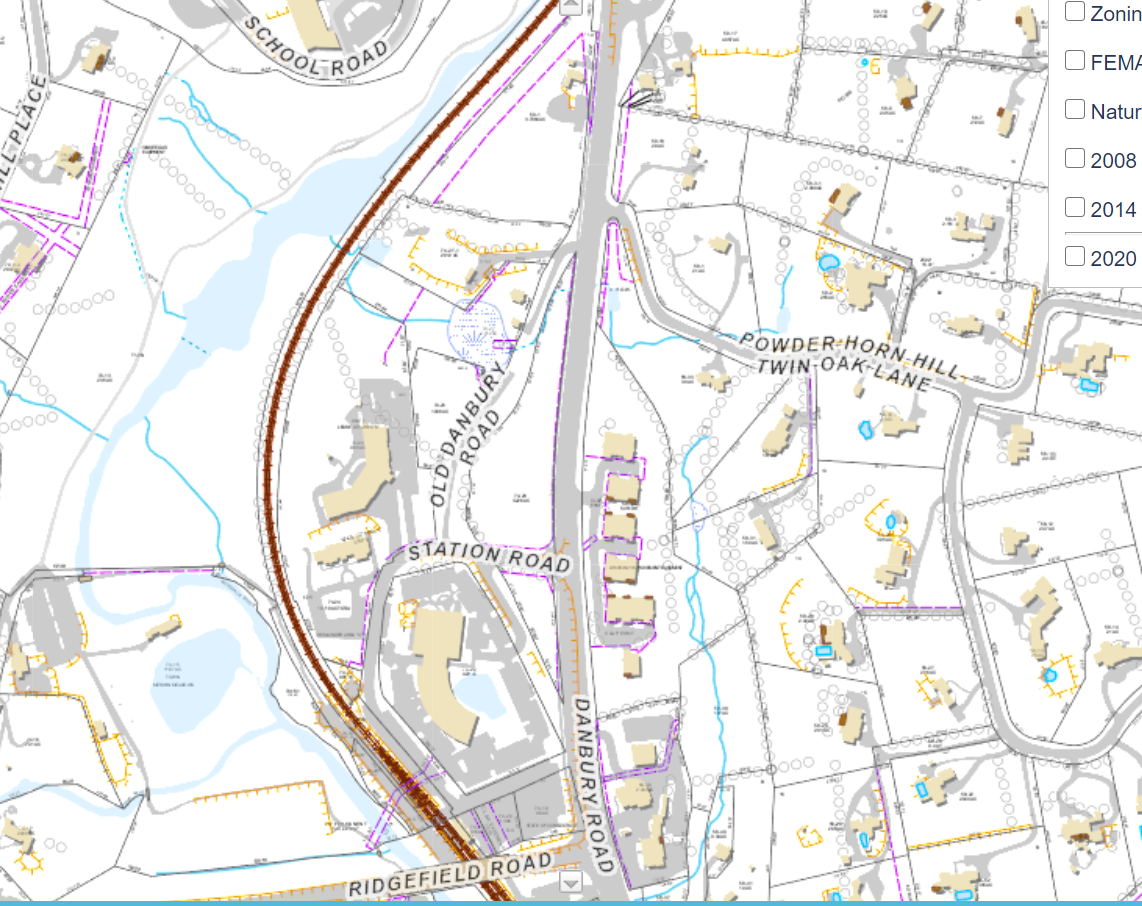 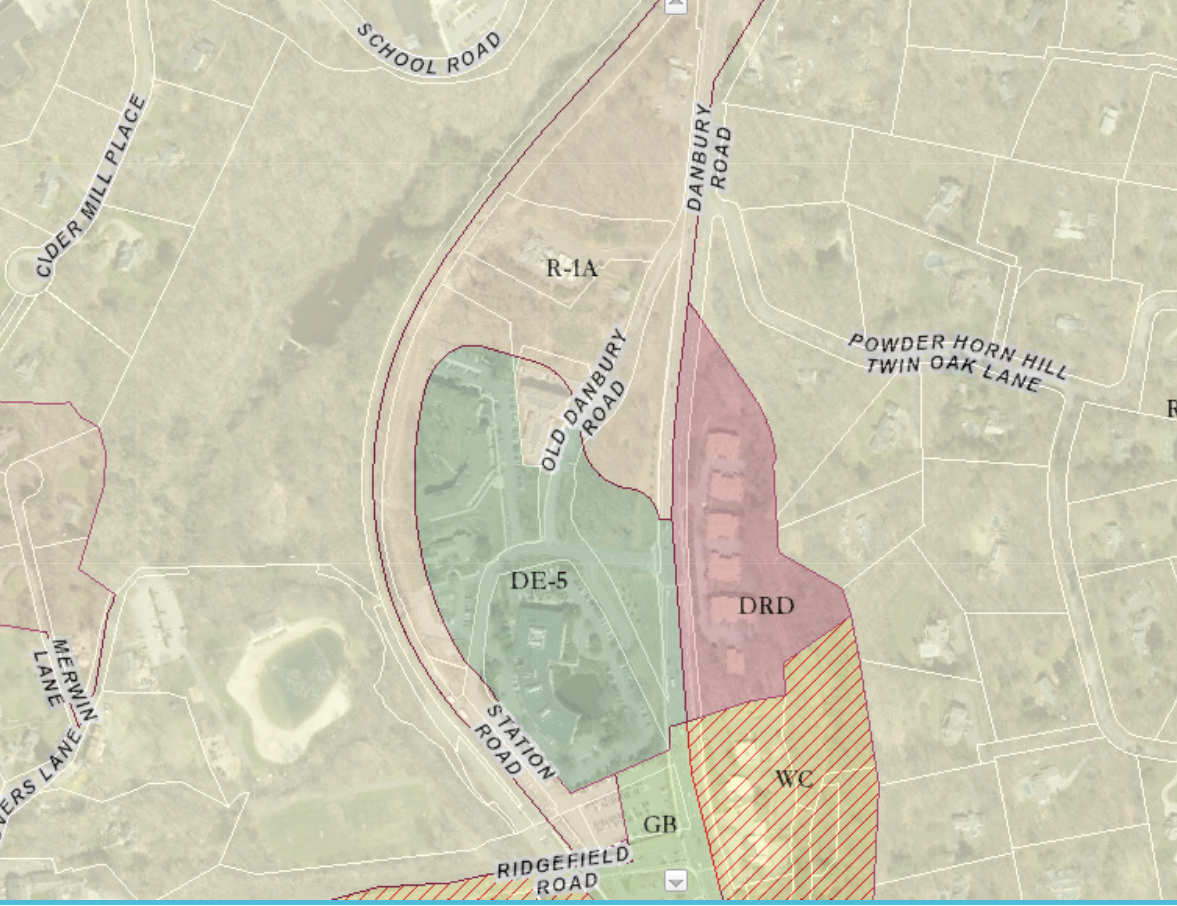